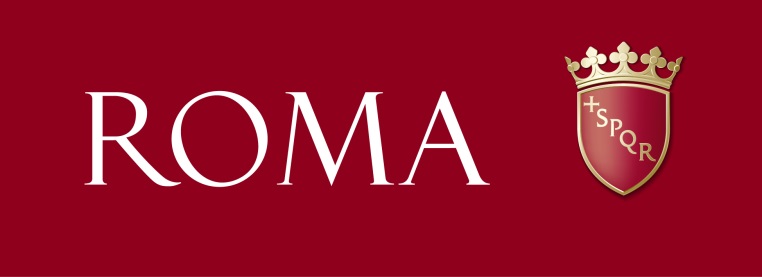 I numeri dei Municipi

Salute e Sanità
Anno 2021
Salute e SanitàMunicipi
Le Aziende Sanitarie Locali e Municipi 
Anno 2021
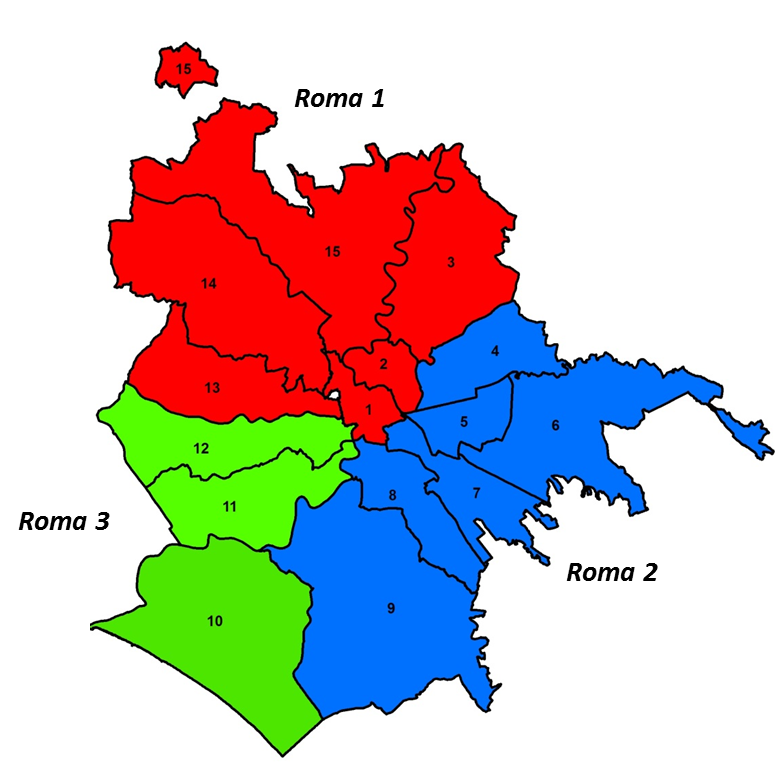 ASL Roma 1 
Municipi I, II, III, XIII, XIV, XV

ASL Roma 2 
Municipi IV, V, VI, VII, VIII, IX

ASL Roma 3 
Municipi X, XI, XII
Fonte: Elaborazioni Ufficio di Statistica di Roma Capitale
2
Salute e SanitàMunicipi
Numero medio di residenti per Medico/Pediatra
Anno 2021
Municipi con più residenti per medico di base
Municipio VI
Municipio XV 


Municipi con più bambini per pediatra
Municipio II
Municipio VI
Fonte medici e pediatri: Elaborazioni Ufficio di Statistica di Roma Capitale su dati LazioCrea-Direzione Sistemi Informativi-Sistemi Centrali e di accesso per la Sanità
Note: la visura dei MMG e PLS è al 31/12/2021; la stima del numero medio di assistiti è calcolata attraverso il rapporto tra la popolazione media residente 2021 e il numero di medici/pediatri
3
Salute e SanitàMunicipi
Ambulatori di Cure primarie e Case della Salute
Anno 2021
18 Ambulatori di Cure Primarie 
7 Case della Salute 
6 Ambulatori Pediatrici (presso le sedi delle Case della Salute o dei Poliambulatori)

Case della Salute: 
+23,9 volume di prestazioni 2021 vs 2020
- 5,0% volume di prestazioni 2020 vs 2019
+8,3% volume di prestazioni 2019 vs 2018
+6,3% volume di prestazioni 2018 vs 2017
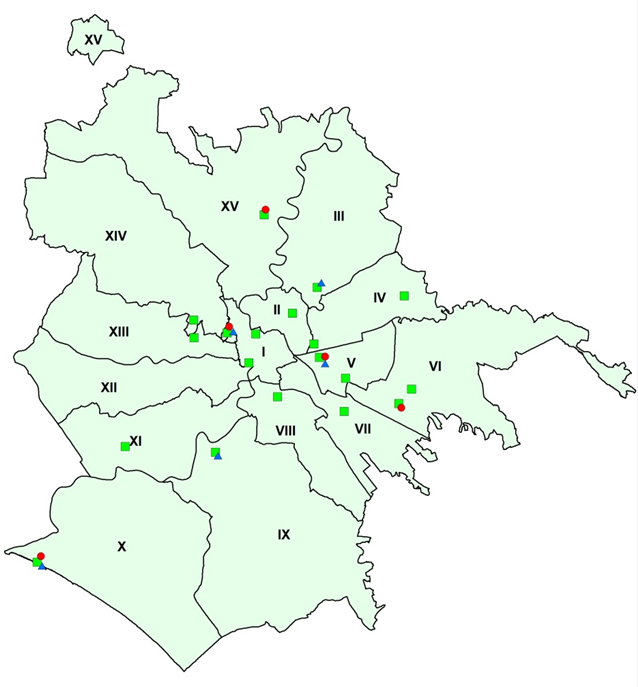 Ambulatori di cure primarie
Case della Salute
Ambulatorio pediatrico
Fonte: Elaborazioni Ufficio di Statistica su dati Regione Lazio e  www.opensalutelazio.it
Nota: Gli Ambulatori di Cure Primarie sono aperti sabato, domenica, festivi dalle 10.00 alle 19.00 e prefestivi dalle 14.00 alle 19.00; Le Case della Salute sono aperte dalle 8.00 alle 20.00.
4
Salute e SanitàMunicipi
Numero medio di accessi* in Pronto Soccorso 
Anno 2021
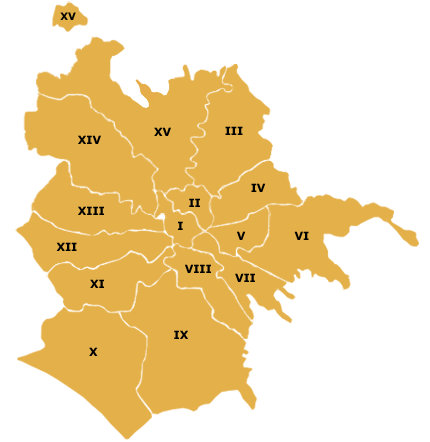 N. Strutture ospedaliere
21 strutture ospedaliere con servizio di emergenza

828.482 totale accessi 2021

+9,9% di accessi nel 2021 rispetto al 2020



* Numero medio di accessi: numero totale di accessi in P.S. del municipio sul numero di strutture con servizio di emergenza del municipio stesso
2
3
1
1
5
1
2
2
3
1
Fonte: Elaborazioni Ufficio di Statistica su dati Regione Lazio-Direzione Regionale Salute e Integrazione Socio Sanitaria. Dati SIES 2021.
5
Salute e SanitàMunicipi
Posti letto ospedalieri
Anno 2021
Posti letto ospedalieri 
4,9 posti letto nei reparti per acuti per 1.000 abitanti	
0,8 posti letto nei reparti di riabilitazione e lungodegenza per 1.000 abitanti

Reparti per acuti
13,9 PL ogni 1.000 ab Municipio XIV
12,9 PL ogni 1.000 ab Municipio XII
12,7 PL ogni 1.000 ab Municipio I

Reparti di riabilitazione e lungodegenza
3,2 PL ogni 1.000 ab Mun.  XII
3,1 PL ogni 1.000 ab Mun.  XI
2,5 PL ogni 1.000 ab Mun.  VIII
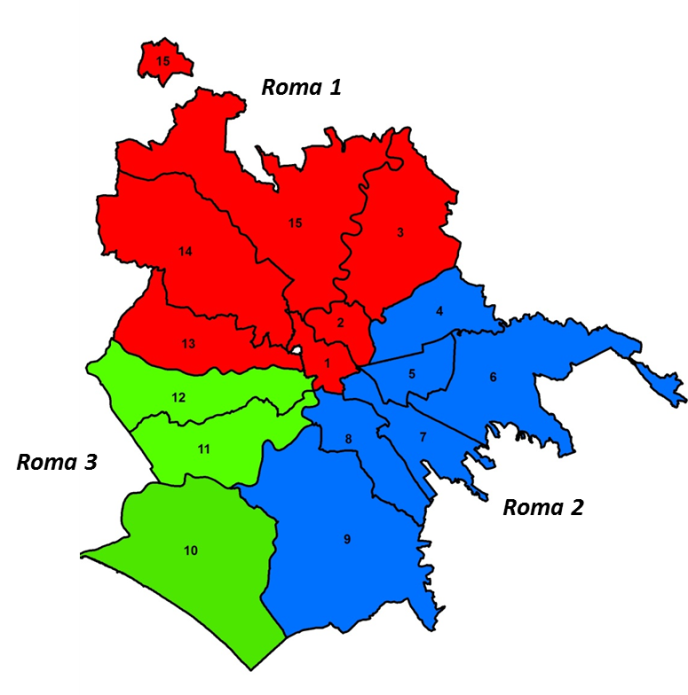 53,3%
21,0%
22,7%
Fonte: Elaborazioni Ufficio di Statistica di Roma Capitale su dati Ministero della Salute - open data
6
Salute e SanitàMunicipi
Volume di attività per specialità
Anno 2021
Municipi con i più alti volumi di attività* per specialità

Reparti per acuti
17,5% Municipio I 
17,1% Municipio XIV 

Riabilitazione
23,2% Municipio XI 
21,5% Municipio VIII 
19,9% Municipio XII 

Lungodegenza
23,4% Municipio XII 
18,1% Municipio XIV


*(giornate degenza/accessi %)
Fonte: Elaborazioni Ufficio di Statistica su dati Regione Lazio, Direzione Regionale Salute e Integrazione Socio Sanitaria
7
Salute e SanitàMunicipi
Nati per struttura 
Anno 2021
29.686 nuovi nati anno 2021

20 strutture che erogano il servizio

55,2% in 4 strutture:
4.693  (15,8%) Pol. Casilino (Municipio VI)
4.261 (14,4%) Pol. Gemelli (Municipio XIV)
3.992 (13,4%) S.Giovanni Calibita FBF (Municipio I)
3.428 (11,5%) S.Pietro FBF (Municipio XV)


11.817 parti avvenuti con taglio cesareo (9,8%)
Fonte: Elaborazioni Ufficio di Statistica su dati Regione Lazio, Direzione Regionale Salute e Integrazione Socio Sanitaria e , Rapporto "Le nascite nel Lazio, Anno 2021"
8
Salute e SanitàMunicipi
Aborti spontanei per struttura 
Anno 2021
3.345 Aborti spontanei (ABS) nel 2021
22 strutture che erogano il servizio

35,3% in 3 strutture:
452 (13,5%)   S.Pietro FBF (Municipio XV) 
393 (11,7%)   Policlinico Casilino (Municipio VI) 
335 (10,0%)   S. Camillo Forlanini (Municipio XII) 


64,2% donne con età>35 anni
Fonte: Elaborazioni Ufficio di Statistica di Roma Capitale su dati Regione Lazio – Direzione Regionale Salute e Integrazione Sociosanitaria
9
Salute e SanitàMunicipi
Interruzioni volontarie di gravidanza per struttura 
Anno 2021
4.964 Interruzioni volontarie di gravidanza (IVG) nel 2021

9 strutture che erogano il servizio

1.774 (35,7%) S. Camillo Forlanini (Municipio XII)


41,8% donne con età 25-34 anni
Fonte: Elaborazioni Ufficio di Statistica di Roma Capitale su dati Regione Lazio – Direzione Regionale Salute e Integrazione Sociosanitaria
10